Unit 6
Atmospheric Stability
Unit 6 Objectives
Describe the relationship among atmospheric 
    pressure, temperature, density and volume.
2. Describe temperature lapse rate and stability, and  
    the different temperature lapse rates used to 
    determine the stability of the atmosphere.
3. Describe the effects of atmospheric stability on 
    wildland fire behavior.
4. Name four types of temperature inversions and 
    describe their influence on wildland fire behavior,
    including the thermal belt.
Unit 6 Objectives
5. Name and describe the four lifting processes that 
    can produce thunderstorms.
6. Describe the elements of a thunderstorm and its 
    three stages of development.
7. Use visual indicators to describe the stability
    of the atmosphere.
8. Describe the four principle cloud groups, and identify the six clouds most often associated with critical wildland fire behavior.
Up to now, our attention has been on  temperature and the factors that influence its change on and near the earth’s surface. 

In this unit we will focus on air temperature in the third dimension, atmospheric stability, and how stability affects wildland fire behavior.

We will also discuss several visual indicators commonly used to identify critical changes in atmospheric stability.
Our atmosphere is composed of
numerous gases.
This gaseous mixture includes
permanent dry air gases  
such as nitrogen, oxygen, argon, 
helium, hydrogen, and xenon.
Nitrogen and oxygen account for 99%
of all permanent dry air gases 
in the troposphere.
The remaining gases, called 
variable gases; 
include water vapor, carbon dioxide, 
methane, nitrous oxide and ozone.
Of these gases, 
water vapor is the most abundant,
varying from a trace to 4 percent by volume.
Behavior of Gases
Nearly all gases in the atmosphere 
respond uniformly to changes in 
temperature and pressure.
For that reason, we can use the 
Ideal Gas Law  (Equation of State)
which is based on a set of gas behavior laws, 
to describe their behavior.
The relationship among pressure, 
temperature and density (mass per volume) 
can be expressed by the gas law equation
P = ()RT   or   P = (m/V)RT
where:  P is pressure,  is density, m is the 
mass of the gas, V is volume, R is a gas
constant, and T is temperature.
R is the gas constant, and can be ignored.
P ~ ()T    or    P ~ (m/V)T
Again: The term (m/V) represents the 
density () of the gas.
~  is the symbol meaning “is proportional to.”
Often when referring to air in motion, we represent it in small units or volumes called 
air parcels.
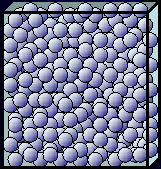 Air Parcel
An air parcel is a volume of air, large enough to contain a great number of molecules, but small enough so that its energy (heat) and mass (air molecules) are nearly uniform within is boundaries.
Air Parcel
Air parcels
expand and contract freely, 
but neither heat nor outside air 
is able to mix with air inside; making an air parcel 
a sealed container. 

Air parcels are commonly portrayed as 3-dimensional cubes or spheres.
Applying this Relationship
To a Rising Air Parcel
As atmospheric pressure decreases with increasing altitude:
Cooler &
Less dense
volume increases
density decreases
temperature decreases
Rising air parcels 
always expand and cool
Rising
Air Parcel
Applying this Relationship
To a Sinking Air Parcel
Sinking
Air Parcel
As atmospheric pressure increases with decreasing altitude:
volume decreases
density increases
temperature increases
Warmer &
more dense
Sinking air parcels 
always compress and warm
ADIABATIC PROCESS
When an air parcel 
rises or sinks 
without any loss of energy or mass 
to the surrounding atmosphere
EXERCISE 1
Air in Motion
The rotation of the earth on its axis, 
together with large and small scale variations 
in pressure and temperature 
are what produce the 
horizontal and vertical 
movement of air in the atmosphere.
Wind and Stability
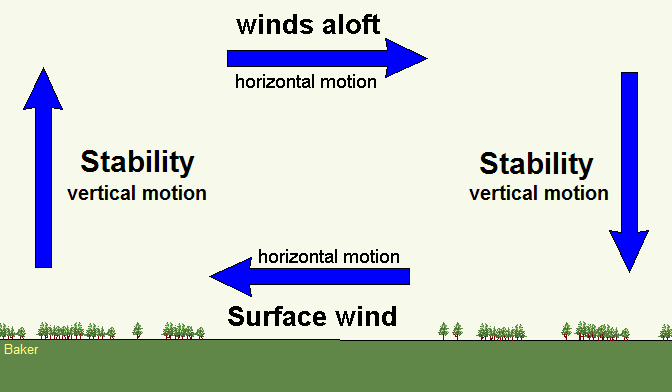 06-18-S290-EP
6-18-S290-EP
The magnitude or strength of wind is 
far greater than the vertical movement of air 
associated with atmospheric stability.
However, their influence on the behavior of 
wildland fires is equally important.
In this unit, our attention will be on 
vertically moving air associated with 
atmospheric stability.
What is Stability?
It is the resistance of the atmosphere 
to vertical motion.
More precisely, it is the degree to 
which vertical motion in the atmosphere is enhanced or suppressed.
Depending on the vertical temperature profile
of the atmosphere, air will either rise, 
sink or remain at rest.
Three Types of Stability
Unstable Atmosphere
Enhances or encourages vertical movement of air
Stable Atmosphere
Suppresses or resists vertical movement of air
Neutral Atmosphere
Neither suppresses nor enhances vertical movement of air.  This condition seldom exists for long periods of time.
Unstable Atmosphere
Air parcels 
will continue
to rise
Level of
Origin
Unstable Atmosphere 

Promotes the formation and growth of 
vertically developed clouds, thunderstorms and tall smoke columns
Rising
Air
Stable Atmosphere
Level of
Origin
Air parcels displaced upward (downward) will 
eventually return to their level of origin.
Stable Atmosphere 

Light winds and poor smoke dispersal from poor vertical mixing
trapped smoke 
and haze
mountain wave
 clouds
In mountainous terrain, however, stable conditions can produce gusty ridgetop winds, and warm, dry and gusty downslope winds called foehn winds.
leeward
slope
windward
slope
foehn
wind
Neutral Stability
Usually exists for only short periods of time during the transition between a stable and an unstable atmosphere.

Little vertical air motion occurs.

If this condition should exist through a deep layer of atmosphere, an air parcel’s vertical motion will cease.
An unstable atmosphere 
is most often associated with  critical or extreme wildland fire behavior.
A stable 
atmosphere
will tend to 
suppress or reduce 
wildland fire 
behavior.
Neutral atmospheric conditions 
have little if any effect on 
wildland fire behavior.
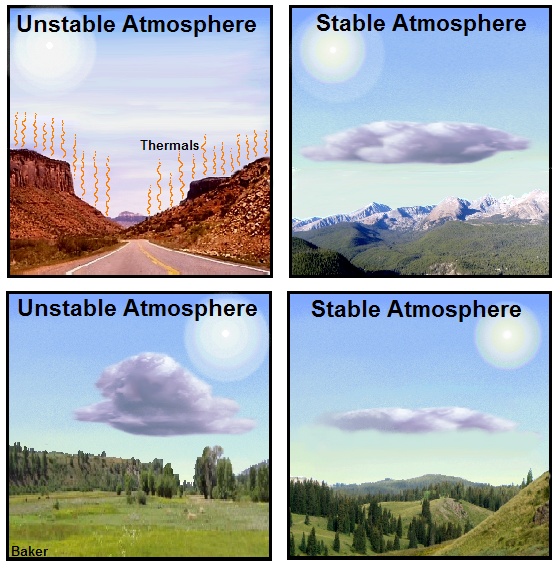 Heating from 
below
Cooling from 
below
Cooling aloft
Warming aloft
Four Ways 
To Change
Atmospheric
Stability
Temperature Lapse Rate

The change in temperature with
a change in altitude.
Change in Temperature
 Change in Altitude
Temperature Lapse Rates 
differ throughout the troposphere,
particularly in the lowest 3000 feet 
above the ground
where air temperature is 
strongly influenced by:
daytime solar heating
nighttime radiational cooling
This lowest layer of the troposphere is called the 
boundary layer.
Boundary 
Layer
We will often refer to the boundary layer near the ground.
Lapse Rates within the
Boundary Layer
+15ºF per 1000 feet, 
within a 24 hour period
Recall 
from Unit 4 
that temperature normally decreases 
with increasing
altitude in the troposphere.
cooling
Air temperature can also increase 
with increasing altitude in the troposphere.

This reversal in the normal trend in 
temperature reduction with 
altitude is what we refer to as an 
inversion.
(More on inversions later)
Cooling with
Increasing 
Altitude
Negative 
Lapse Rate
Warming with
Increasing 
Altitude
Positive 
Lapse Rate
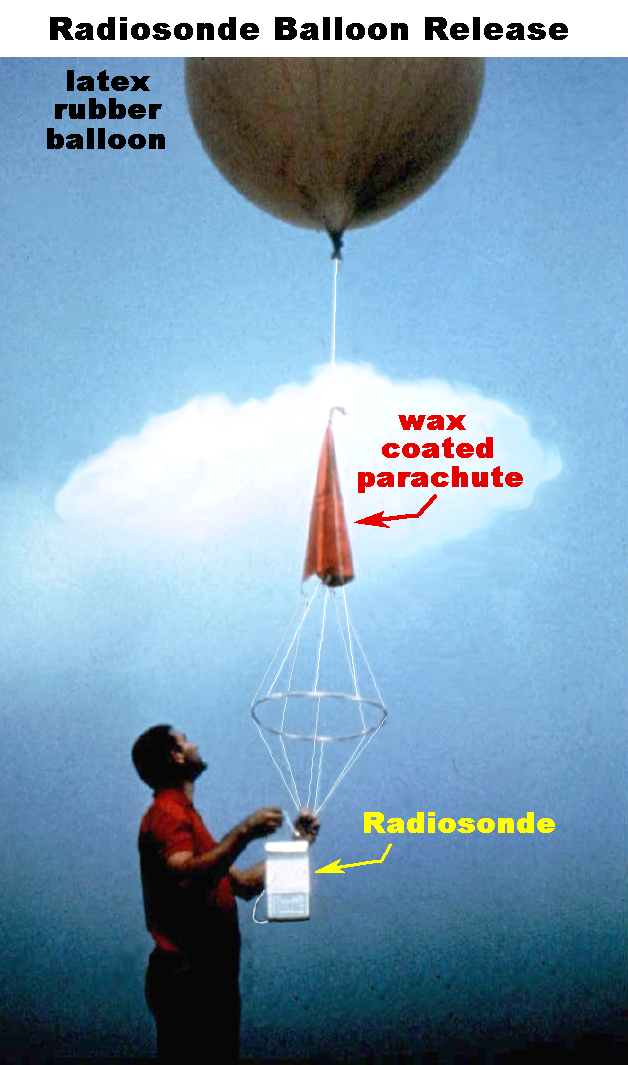 Determining the
Lapse Rate
Weather observing balloons called radiosondes, and
other observing systems, including weather satellites and aircraft, are routinely used to record changes in air temperature aloft.
Three Lapse Rates You Need to Know
Dry Adiabatic Lapse Rate
Moist Adiabatic Lapse Rate
Average Lapse Rate
Dry Adiabatic Lapse Rate
Represents the rate of 
change in temperature of 
rising and sinking 
unsaturated air.
Rising “dry” air will 
always cool at a rate of
-5.5º F per 1000 feet.
Sinking “dry” air will always warm at a rate of +5.5º F per 1000 feet.
Moist Adiabatic Lapse Rate
Represents the rate of 
change in temperature of rising and sinking 
saturated air.
Rising saturated air
cools at a rate of 
approximately

-3.0ºF per 1000 feet.
During the 
Moist Adiabatic Process
saturated
parcel
Heat released during condensation offsets the cooling that occurs due to expansion.
Rising saturated air parcels also lose mass, in the form of cloud droplets and precipitation.
Not a true adiabatic process
6-43-S290-EP
Sinking air parcels rarely warm at the moist lapse rate.
Once saturated air begins to sink, for example down the lee slope of a mountain range, compression causes it to warm.
Once this air becomes           
          unsaturated, or its relative   
            humidity lowers below 100 
               percent, this sinking air will 
                  warm at the faster dry 
                     adiabatic lapse rate of 
                        +5.5ºF per 1000 feet.
6-44-S290-EP
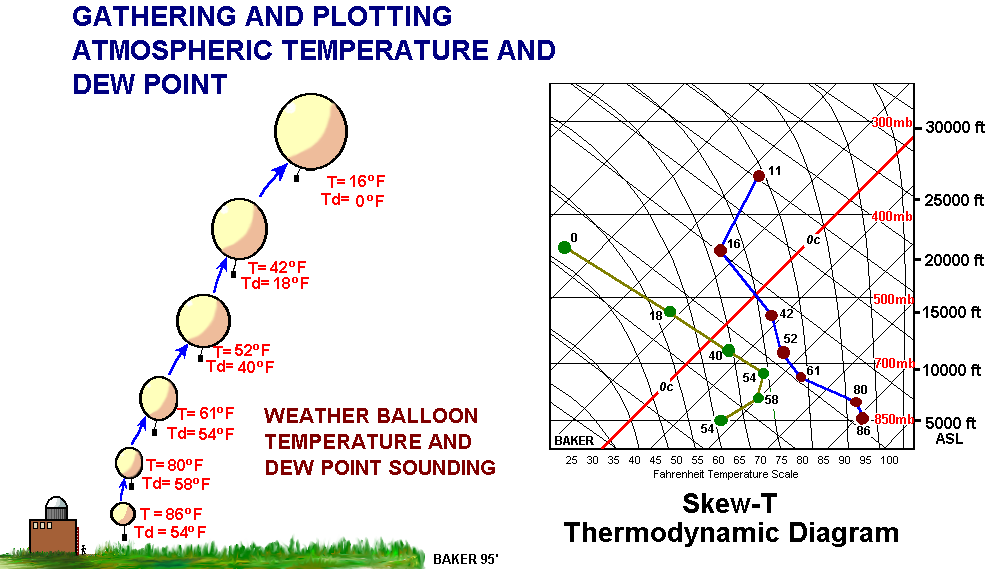 The skew-T diagram is used to represent the pressure, temperature, density, moisture, wind and atmospheric stability within a column of atmosphere above a point on the earth’s surface.
6-45-S290-EP
Average Lapse Rate: +/- 3.5ºF per 1000 feet
Represents
average vertical temperature change
for the entire 
troposphere. 


Can NOT be used 
to determine the 
stability of the 
atmosphere.
Average lapse rate is useful 
for estimating temperature and RH 
for a shallow layer in the atmosphere
or for a point on a mountain side.
Because of variations in 
topography, vegetation, wind, cloud cover, etc. 
avoid using a lapse rate to 
project temperatures more than 2000 feet above or below your location.
Example Using the Average Lapse Rate
Average Lapse Rate
Knowing your temperature at an elevation 4500 feet, project the temperature on a fireline at 6500 feet using the average lapse rate.
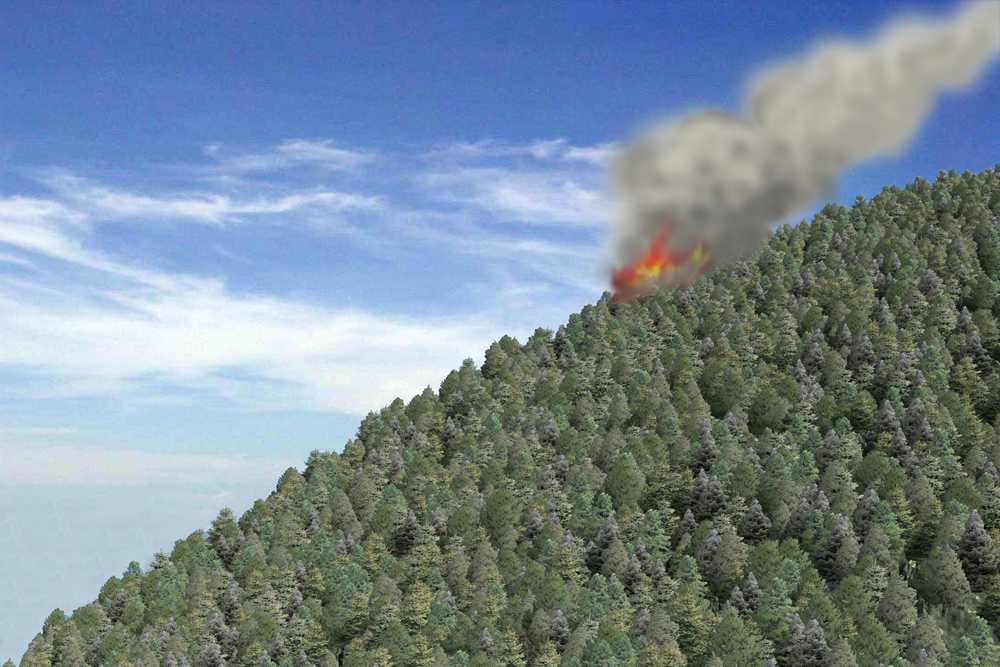 -3.5ºF/1000 ft
87ºF
6500 ft.
Elevation Change: 2000 feet
Lapse rate:   -3.5ºF/1000 feet
94ºF
Temp. Change:  (2 x -3.5ºF)
4500 ft.
Temp. at 6500 feet:  87ºF
A Day in the Life of a 
Rising Air Parcel
8.0º F
8.5º F
13,000 ft AGL
49.0º F
52.5º F
5,000 ft AGL
If the parcel becomes saturated during its ascent, at 5,000 feet for instance, a cloud forms; assuming the parcel remains saturated as it continues to rise.
74.0º F
80.0º F
0 ft AGL
bare field
Fields covered with vegetation
6-49-S290-EP
How Fast Will Air Rise?
Fast
The greater the temperature difference between 
an air parcel and the  surrounding air, the faster the parcel will rise or sink. This difference in temperature is an indicator of how unstable or stable a layer of atmosphere is.
Slow
air temp.
80ºF
82ºF
90ºF
06-50-S290-EP
6-50-S290-EP
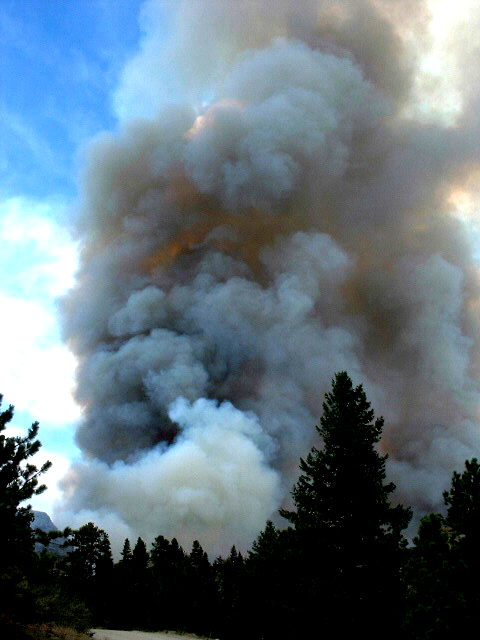 Strong 
Updraft
Large wildfires can produce strong convective updrafts capable 
of lifting debris as large as small trees hundreds of feet into the air.
Influence of Moisture on Atmospheric Stability
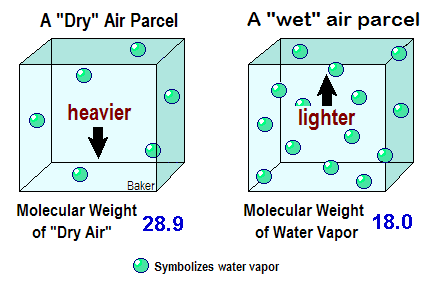 Dry air is generally more STABLE than UNSTABLE 
because it is “heavier.”
Use the appropriate lapse rates to calculate the temperature
 of this moving air parcel at the designated altitudes.
Exercise 2
48.5F
?
STABLE
UNSTABLE
?
76.0F
63.5F
?
80F
92.5F
?
06-53-S290-EP
6-53-S290-EP
EXERCISE 3

Lapse Rates and 
Atmospheric Stability
Over United States varies 
from about
1/2 to 3 1/2 miles thick
The Mixing Layer
The lowest layer of the troposphere where surface heating mixes and vertically transports air molecules, water vapor and pollutants, such as smoke, 
potentially to thousands 
of feet above the ground.
Top of the Mixing Layer
Earth’s Surface
6-55-S290-EP
The Mixing Layer or Convective Mixing Layer
Generally deepest or highest over the interior regions of continents and tropical regions, and is shallowest or lowest over the oceans, coasts and polar regions
Deepest over 
the Interior of 
Continents
Shallowest over Oceans and 
Coastal Regions
Shallowest  over
Oceans and 
Coastal Regions
06-56-S290-EP
6-56-S290-EP
The convective mixing layer is normally “capped” by a layer of very stable air, which limits the rise of vertically developed clouds and smoke columns. The tops of tall smoke columns and cumulonimbus clouds are often seen spreading out at the top of the mixing layer.
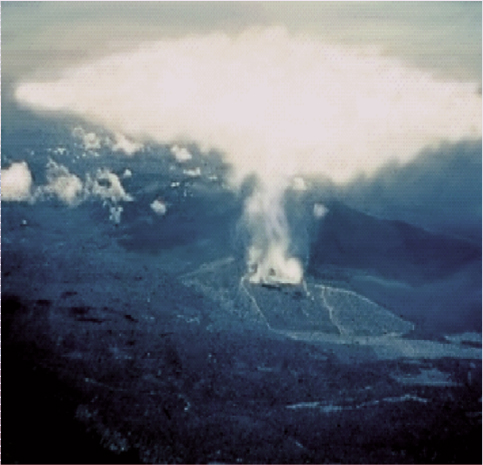 Top of the Mixing Layer
Top of the Mixing Layer
6-57-S290-EP
Evolution of the 
Daytime 
Mixing Layer
12,000 Ft AGL
Maximum Mixing Height
2 PM
2 PM
7400 Ft AGL
Noon
Noon
2800 FT AGL
10 AM
10 AM
1500 Ft AGL
8 AM
8 AM
58F
G r o u n d
55ºF
63ºF
75ºF
80ºF
88ºF
6-58-S290-EP
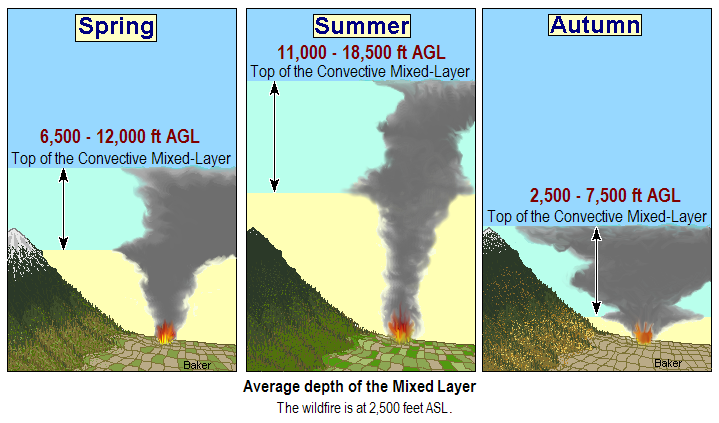 Average depth of the Mixing Layer
The wildfire is at 2,500 feet ASL.
Seasonal Variation in the Height of the Mixing Layer
The depth of the mixing layer varies considerably during the year.
Effects of Unstable Atmospheric Conditions
on Wildland Fire Behavior
Increased likelihood of fire whirls and dust devils
  
Increased likelihood for gusty and erratic surface   winds 

The height and strength of convection and smoke
    columns often increase significantly

Increased likelihood of fire brands being lifted to great heights
Effects of Stable Atmospheric Conditions
on Wildland Fire Behavior
Limited rise of smoke columns, resulting in   
    poor smoke dispersion and visibility.
Reduced inflow of fresh air, thereby limiting 
     wildland fire growth and intensity.
Lowers surface wind speeds and fire spread 
    rates except in mountainous or hilly terrain.
Haines Index
A combination of:
stability and dryness
Indicates potential for large
plume-dominated fire growth.
Haines Index
Low: 2,000-5,000 ft 

Mid: 5,000-10,000 ft 

High: 10,000-18,000 ft
Due to large elevation differences, three atmospheric layers are used to determine the Haines Index.
Haines Index Numbers
The Potential for Large Plume 
Dominated Fire Growth
2 or 3 … Very low potential
4 … Low potential
5 … Moderate potential
6 … High potential
Haines Index
Bottom Line…
The drier and more unstable the lower atmosphere, the HIGHER the Haines Index.
The more humid and stable the lower atmosphere, the LOWER the Haines Index.
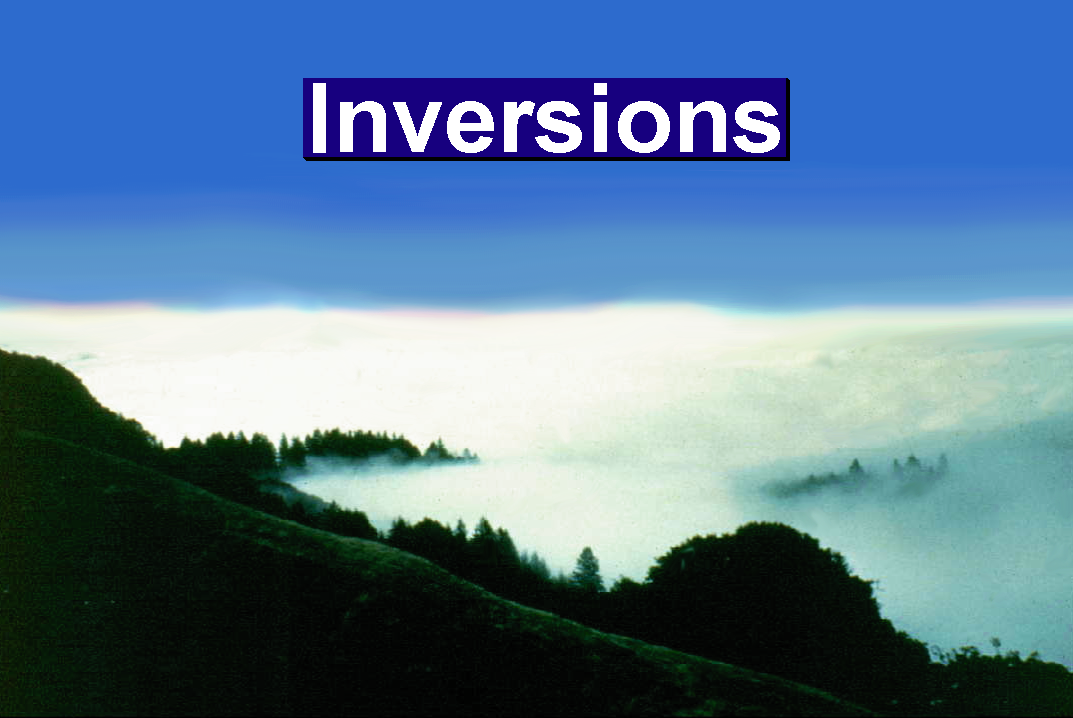 What is a Temperatures Inversion?
An inversion is a layer of very stable air where temperature  increases with an increase in altitude.
An inversion acts like a cap or lid to severely limit the upward movement of air.
Inversions often exist 
at many levels of the troposphere.
Warmer
6-67-S290-EP
Four Types of Inversions
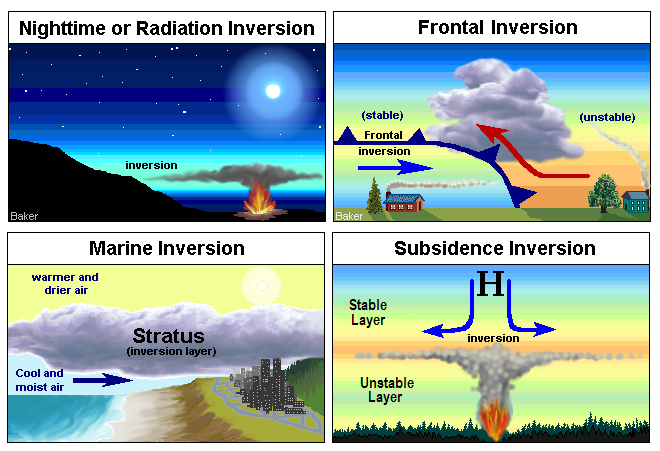 6-68-S290-EP
Nighttime or Radiation Inversion
Sunset
Midnight
Sunrise
Weak cold
   air drainage
Strong cold 
    air drainage
Little or no 
drainage flow
Weak
inversion
Strong
Inversion
Moderate
Inversion
During the evening hours, this surface based inversion is weak and shallow, usually no more than a few hundred feet deep. As cold air drainage and radiational cooling continues overnight, this inversion strengthens and eventually reaches its maximum depth around sunrise when surface temperatures are at their lowest.
6-69-S290-EP
The depth or strength of the nighttime or radiation inversion can range from several hundred feet to several thousand feet depending on: 

	cloud cover, wind, precipitation, snow 	cover, valley or canyon width and 	depth, and time of year
Effects of Cloud Cover and Wind
Top of the Inversion
Strong, Deep
Nighttime
Inversion
Top of the Inversion
Weak, Shallow 
Nighttime Inversion
Surface-based nighttime or radiation inversions
are deepest or strongest on clear nights with 
light or no winds; and shallowest or weakest on
cloudy, breezy.
Dissipation of the Nighttime Inversion
Late  Morning
Mid-Morning
Early Morning
Transport Wind
Transport Wind
Transport Wind
Top of the Inversion Rises as it Weakens
Surface Inversion
Has Dissipated
Top of Surface Based Inversion
20-foot Wind
20-ft wind
20-ft wind
When the surface inversion breaks, fire intensity may suddenly increase with a rush of fresh oxygen.
6-72-S290-EP
What to Expect When 
Nighttime Inversions Break
Winds often increase suddenly and 
   possibly become gusty and erratic
Air temperature increases suddenly
Relative humidity decreases 
   suddenly
There are several aspects of 
stable air that should be understood 
by the firefighter:
One is the relationship of the 
nighttime or radiation inversion
to thermal belts.
The Thermal Belt
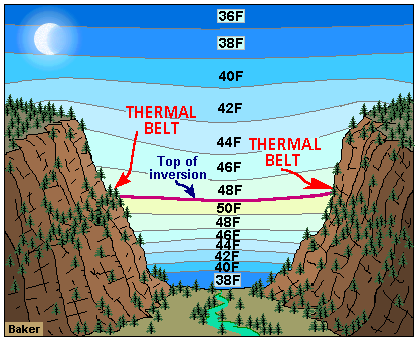 Nighttime
Thermal belts form 
where the top of the 
nighttime inversion makes frequent contact with valley 
wall or mountain slope.
Highest temperature and lowest average relative humidity
at night.
6-75-S290-EP
Hazards of the Thermal Belt
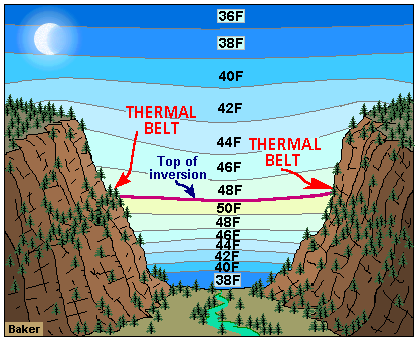 Dries out fuels and can create severe burning conditions.
Nighttime
Most importantly: 
active burning at night, while areas above and below relatively quiet.
6-76-S290-EP
Elevation and location of the thermal belt varies by:
Locality
Time of year
Length of nighttime darkness
Size and steepness of the valley or canyon
Summer Nights
Lower on valley walls and mountain slopes during the summer with shorter nights and less radiational cooling and cold air drainage.
Shallow
Inversions
Winter Nights
Higher on winter nights with stronger radiational cooling and cold air drainage. May be thousands of feet above the valley floor.
Deep 
Inversions
6-78-S290-EP
Thermal belts tend to form higher on the walls of  broad valleys and 
gently slopes canyons.
Broad Valleys
Lower on mountain slopes and steep canyons with strong drainage.
6-79-S290-EP
Clear Nights
Thermal
Belt
Thermal
Belt
Deep
Inversion
Nighttime cloud cover will limit the depth of the  nighttime or radiation inversion.
Cloudy Nights
Thermal
Belt
Thermal
 Belt
Shallow
Inversion
6-80-S290-EP
Frontal Inversion
warmer, lighter air
cooler, heavier air
The frontal inversion is strongest behind the advancing frontal boundary, as much as a hundred miles or more.
6-81-S290-EP
Marine Inversion
Commonly found along the shorelines of large lakes 
   and the West coast of the United States.
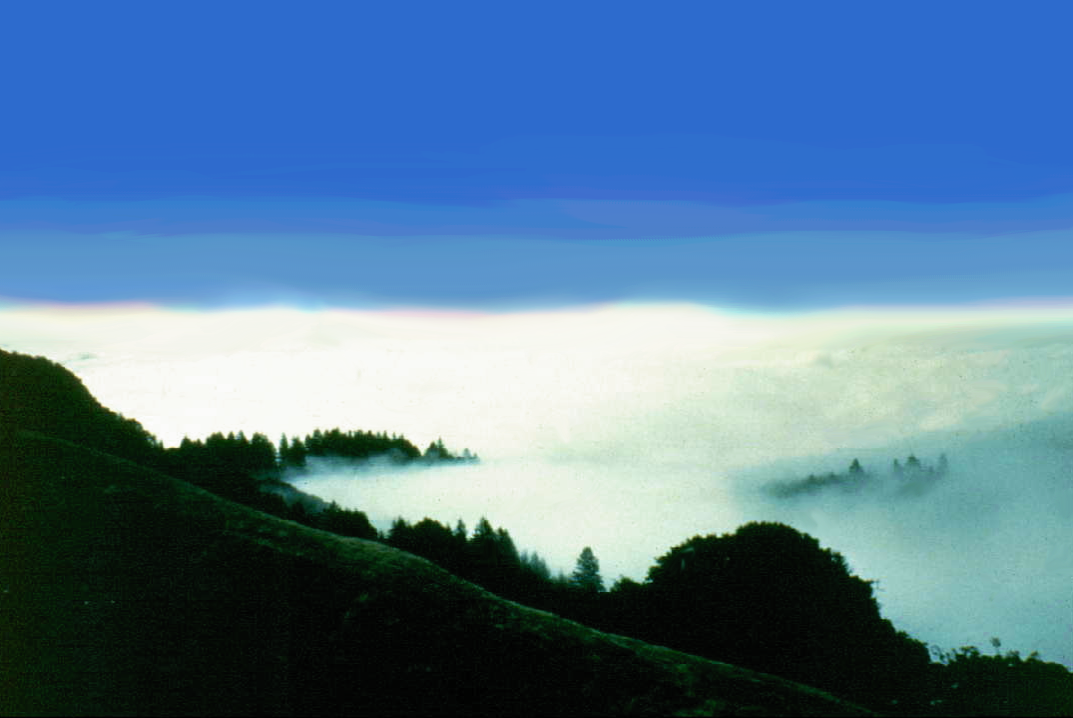 Varies in depth from a few hundred feet to several 
   thousand, and may extend hundreds of miles inland.
Ocean
Ocean
Stratus clouds
Similar to frontal inversions, 
but often with more moisture
06-82-S290-EP
6-82-S290-EP
Inland Extent of Marine Inversions
Warm, drier air aloft
Cool, moist and stable marine air beneath a layer of warm, dry and unstable air will frequently move over the lowlands along the west coast with the diurnal cycle of winds and temperature.
Subsidence Inversion
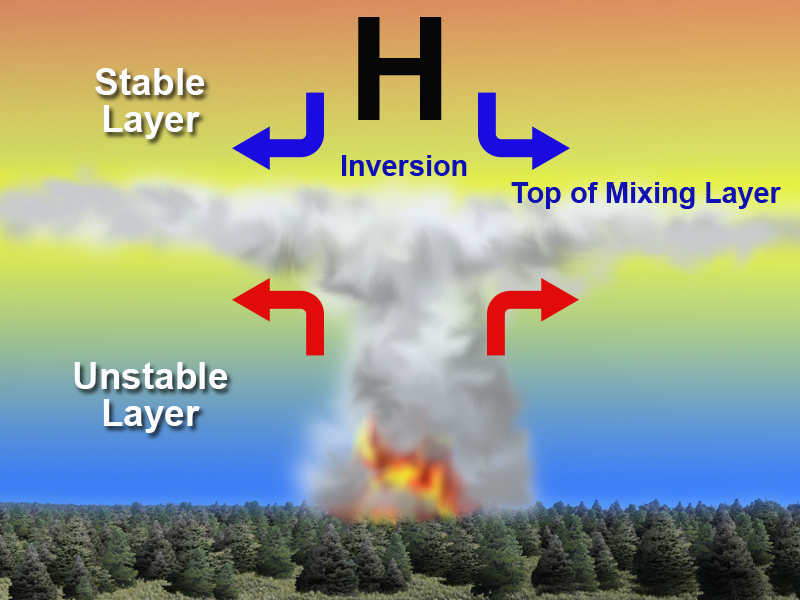 Form when an extensive layer of atmosphere slowly sinks beneath a large ridge of high pressure.
Lowering Subsidence Inversion
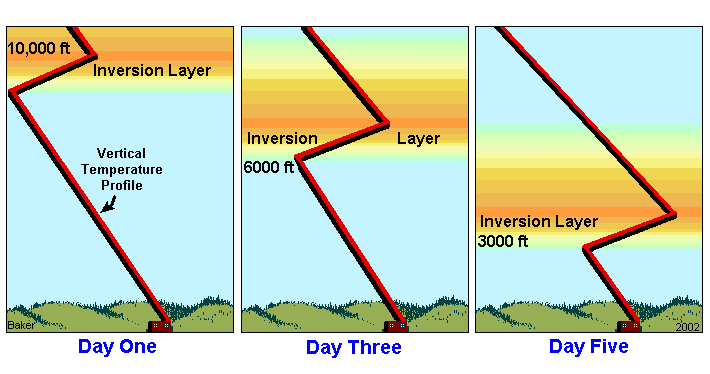 Subsidence is a slow process that can occur over several days.
The top of mountain 
ranges will experience
the warm, very dry 
conditions of the 
subsidence inversion first.
Temperature
   Sounding
Poor smoke dispersal 
conditions may also  
develop below a lowering subsidence inversion.
Subsidence
Inversions
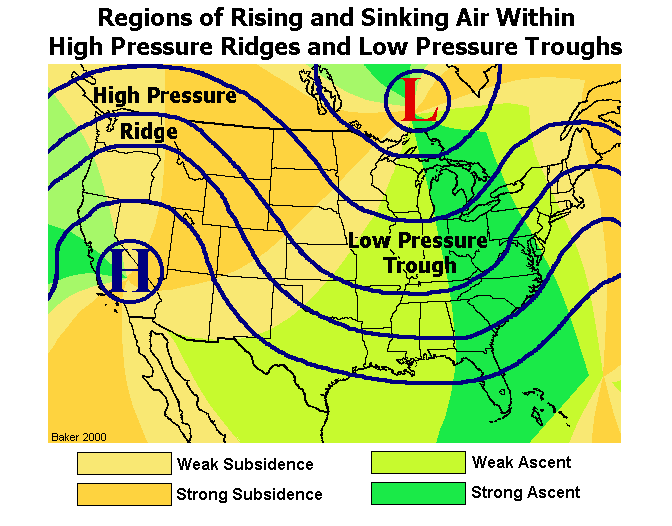 Strongest in late summer and autumn, on the North and East sides of strong high pressure ridges.

Sometimes remains over a region for weeks at a time.
Aloft
Subsidence
Inversions
Aloft
Subsidence and Foehn Winds
Winds on flat terrain are normally light in speed underneath large high pressure ridges and subsidence inversions. 

In mountain regions, these same atmospheric conditions can produce warm and dry downslope winds called foehn winds.
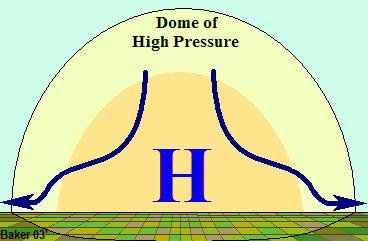 H
gusty
winds
gusty
winds
Foehn Winds
light winds
light winds
Light winds
6-88-S290-EP
EXERCISE 4

Stability and Its Effects On 
Wildland Fire Behavior
End of Part I